Séminaire Statistique et Sport : le match est lancé !
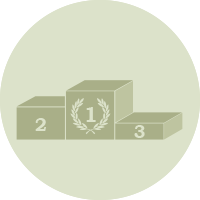 Groupe Statistique et Sport: 
https://www.sfds.asso.fr/fr/statistique_et_sport/618-statistique_et_sport/
           
         :   @StatSport_SFdS
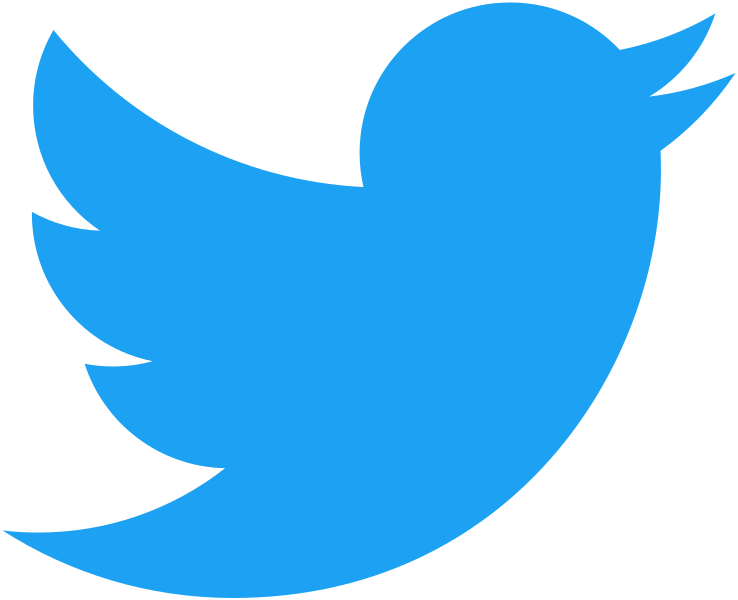 Magnitude Based Inference (MBI) : controverses et alternatives
Jérémy Cheradame (FFR) – Arthur Leroy (MAP5-IRMES)  Christian Derquenne (EDF R&D)
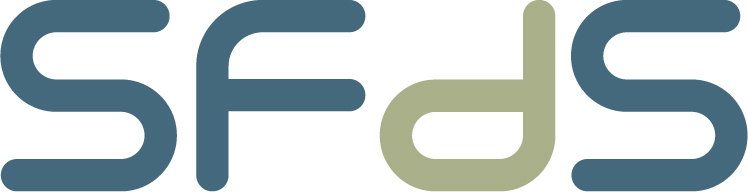 Agenda
MBI : Pourquoi et comment ?

Les approches 'classiques'

Un exemple en natation

Bilan et messages
Séminaire Statistique et Sport : le match est lancé
2 mai 2019
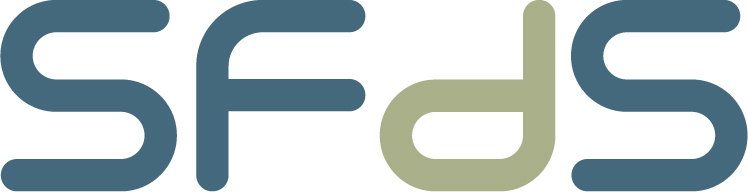 MBI : pourquoi et comment ?
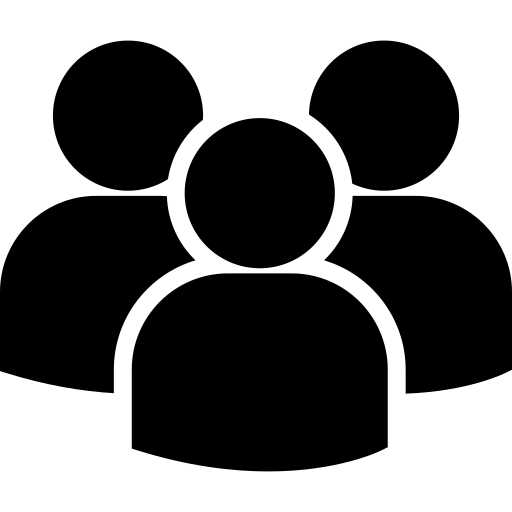 P < 0,05
Petits échantillons
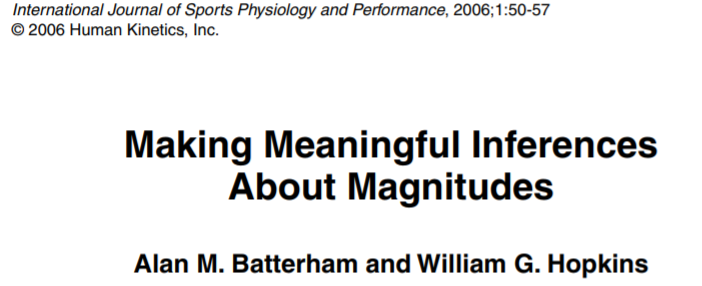 Séminaire Statistique et Sport : le match est lancé
2 mai 2019
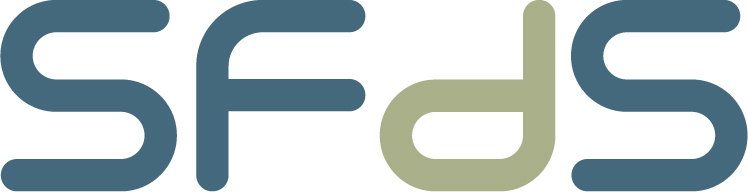 MBI : pourquoi et comment ?
Zéro
Intervalle de confiance à 95%
Statistiquement non significatif (p=0,31)
Statistiquement significatif (p=0,02)
Statistiquement significatif (p=0,02)
Magnitude-based inference: What is it? How does it work and is it appropriate?
Van Hooren B.
Séminaire Statistique et Sport : le match est lancé
2 mai 2019
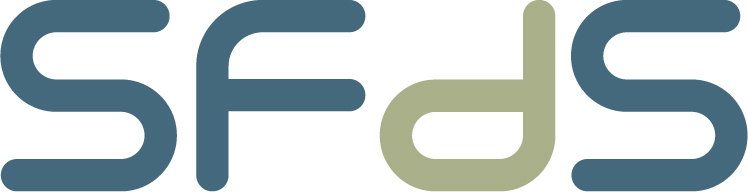 MBI : pourquoi et comment ?
SWC
trivial
beneficial
harmful
Clear : use it
Clear : use it
Clear : use it
P>0,05 !
Clear : depends
P<0,05 !
Clear : don’t use it.
Clear : don’t use it.
Clear : don’t use it.
Unclear : more data needed.
Magnitude-based inference: What is it? How does it work and is it appropriate?
Van Hooren B.
Séminaire Statistique et Sport : le match est lancé
2 mai 2019
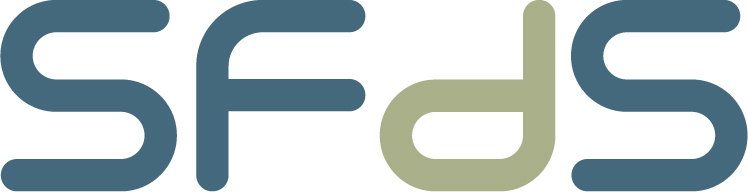 MBI : pourquoi et comment ?
SWC
trivial
beneficial
harmful
Interprétation qualitative :
<0,5% most unlikely
0,5-5% very unlikely
5-25% unlikely
25-75% possibly
75-95% likely
95-99,5% very likely
>99,5% most likely
Probabilité que le vrai effet soit trivial
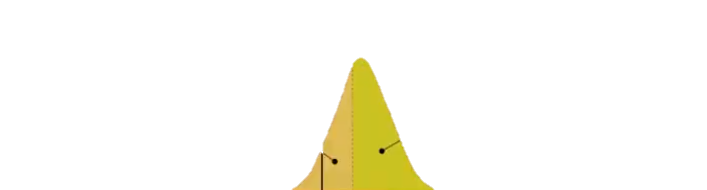 Probabilité que le vrai effet soit beneficial
Probabilité que le vrai effet soit trivial
Séminaire Statistique et Sport
2 mai 2019
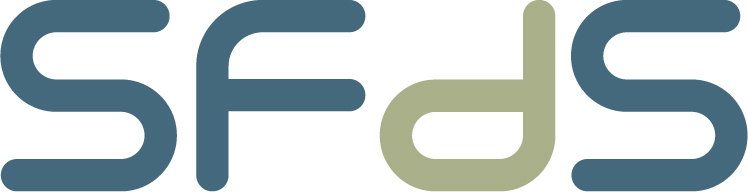 MBI : pourquoi et comment ?
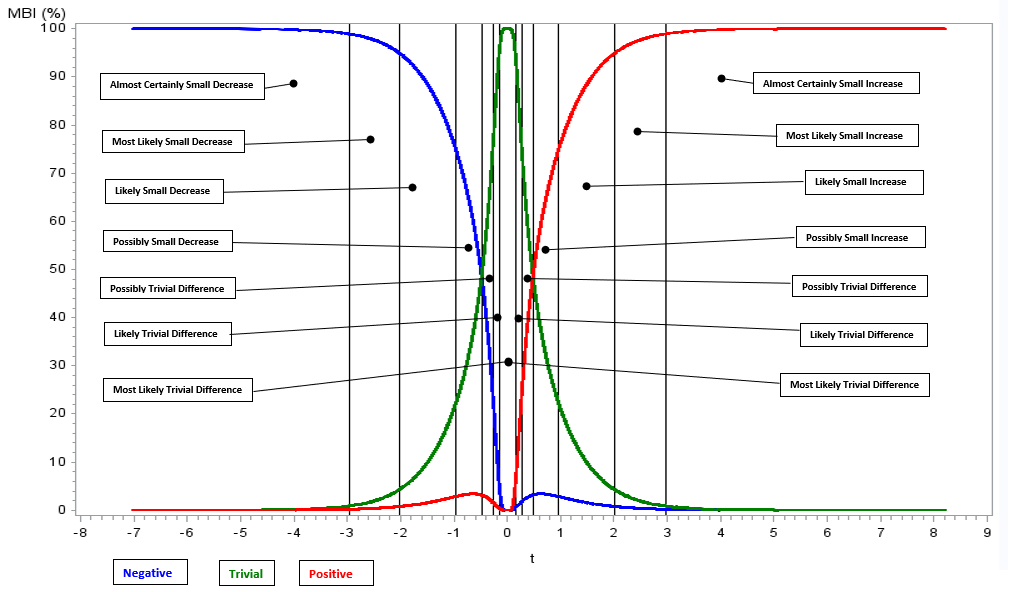 Séminaire Statistique et Sport : le match est lancé
2 mai 2019
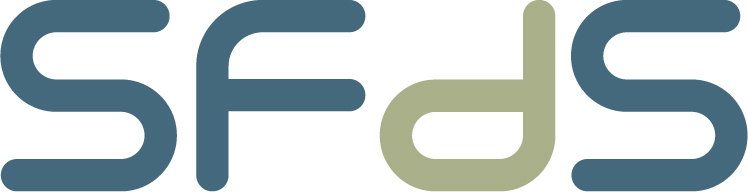 MBI : Utilisation
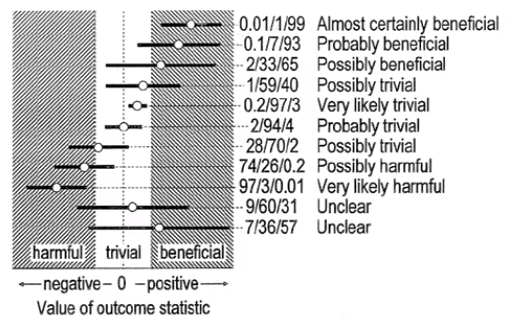 Making Meaningful Inferences About Magnitudes
Batterham A, Hopkins W
Séminaire Statistique et Sport : le match est lancé
2 mai 2019
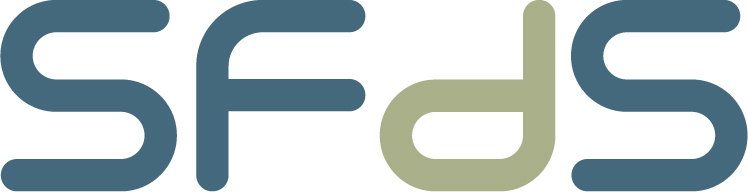 MBI : Limites
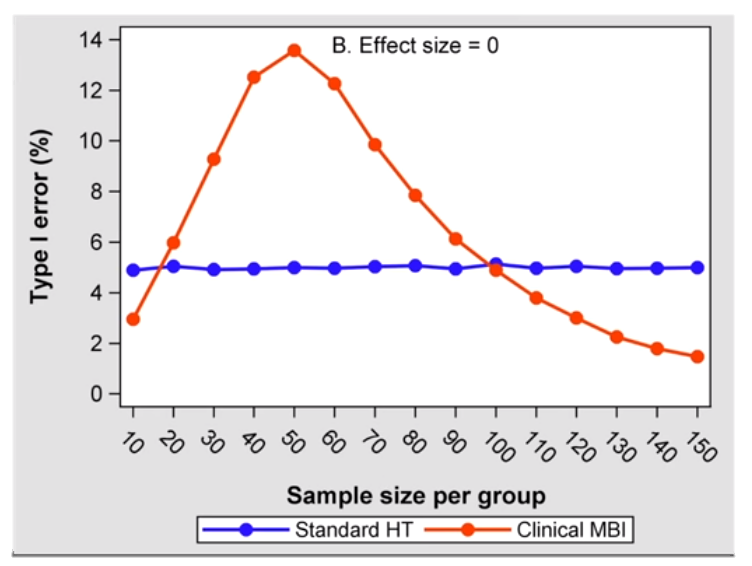 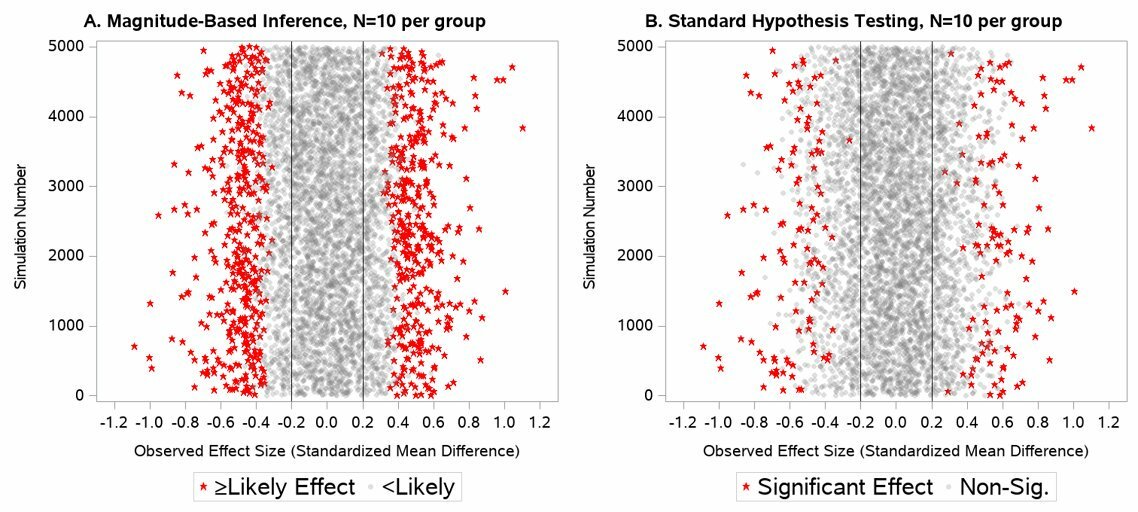 Fausse définition erreur type I et II
Interprétation probabiliste abusive
Pas de fondement théorique
Explosion des faux positifs
Multiples paramètres de seuils
Séminaire Statistique et Sport : le match est lancé
2 mai 2019
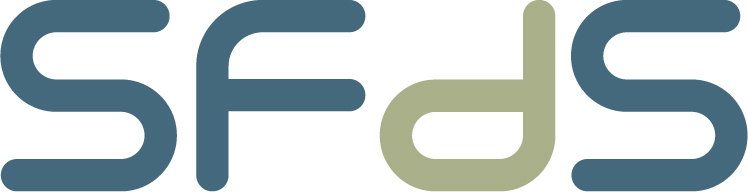 MBI : les réponses
Réponses (très) virulentes des auteurs
Soutien de la communauté des sciences du sport
Des contres-arguments sur la forme, la rhétorique, mais aucune équation ou preuve vérifiable.
Inquiétude : Que faire à la place ? (refus catégorique de la p-value) 

Notre objectif : sortir du débat idéologique et présenter les alternatives valides et pratiques.
Assemblée Générale  SFdS 2017
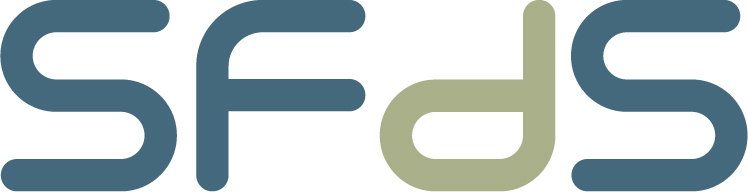 Exemple D'un cas simple
Données: vitesse en m/s du top 100 nageuses internationales sur 
                    100 m, 400 m, 800 m entre 2000 et 2014

Problématique:
(i) Comparaison vitesses entre 400 et 800 m 
(ii) Comparaison vitesses entre 100 et 800 m 
(iii) Utilisation, interprétation, comparaison des méthodologies


Procédure de traitement: 
(i) Petits effets vs grands effets
(ii) Petites tailles (N=5) vs grandes tailles (N=400) d’échantillons
Séminaire Statistique et Sport : le match est lancé
2 mai 2019
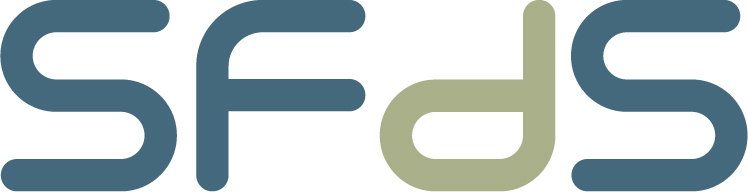 APPROCHE CLASSIQUE : FRÉQUENTISTE
Test de différence entre deux échantillons


 Choisir l’hypothèse nulle (H0) et l’hypothèse alternative (H1)
     → H0 :     m100 = m800             vs               H1 : m100 ≠ m800 


 Déterminer la variable de décision contenant l’information
   → Ecart entre les deux moyennes
    → Est-il suffisamment faible pour affirmer que les 2 moy sont égales ?


 Postuler la loi de probabilité sous H0
     → Fournit la distribution des écarts

Utilisation de théorèmes asymptotiques (pour n grand)
Séminaire Statistique et Sport : le match est lancé
2 mai 2019
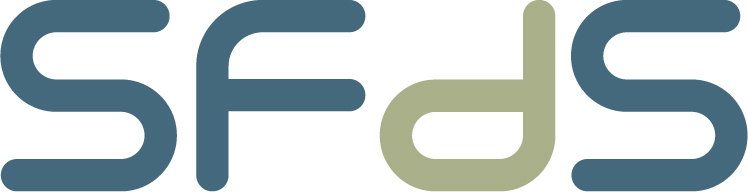 APPROCHE CLASSIQUE : FRÉQUENTISTE
Test de différence entre deux échantillons (suite)



 Calculer la p-valeur sous H0 
   → Probabilité d'observations au moins aussi extrêmes
     → Plus elle est faible, plus les observations sont surprenantes
     → Moins on prend un risque en affirmant que les 2 moy sont différentes


 Décider de garder H0 ou de la rejeter au profit de H1 
     → On fixe un risque de rejeter H0 à tort (erreur type I)
      → Il est généralement faible, par exemple : 0,05 (5%)
     → Si l’écart observé a moins de 5% de se produire pour la loi sous H0,
           alors on rejettera celle-ci (les deux moyennes sont différentes)
Séminaire Statistique et Sport : le match est lancé
2 mai 2019
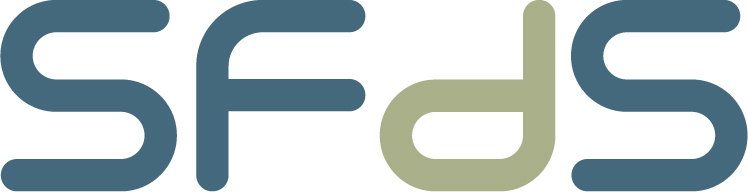 APPROCHE CLASSIQUE : FRÉQUENTISTE
Un arbre de décision [Peters et al.]
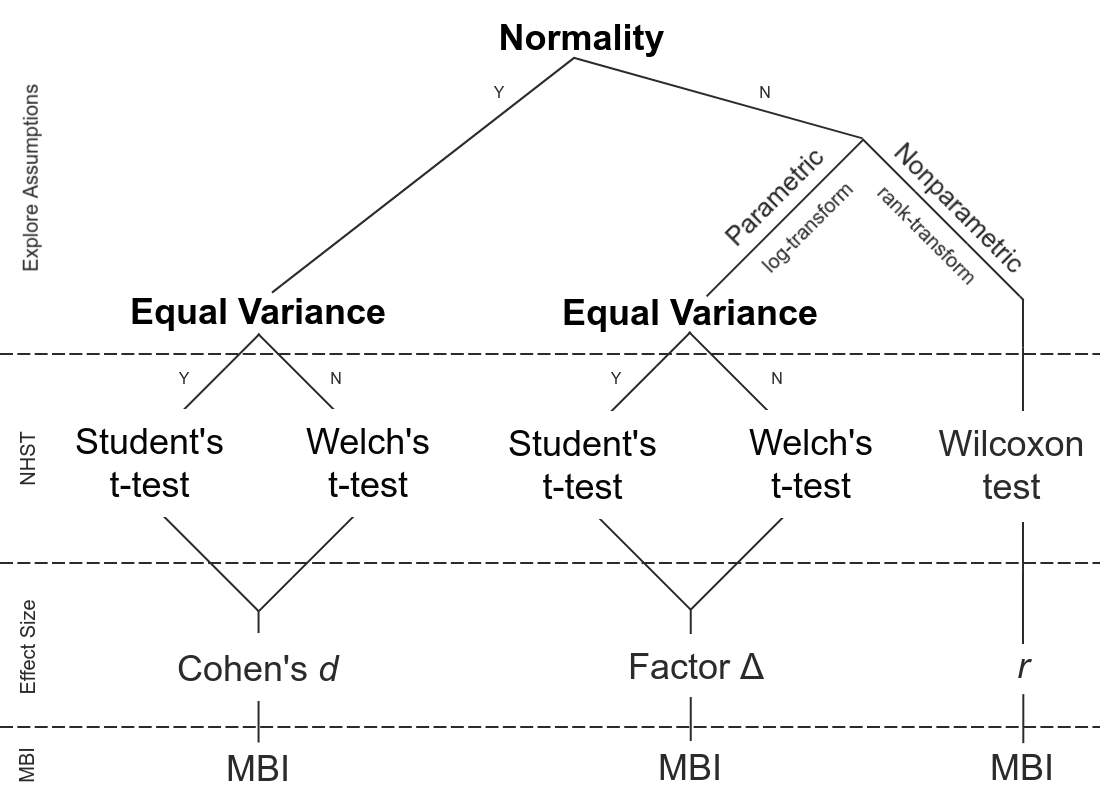 Séminaire Statistique et Sport : le match est lancé
2 mai 2019
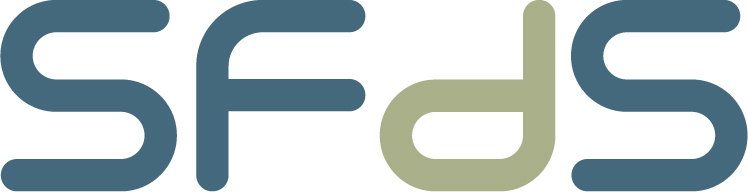 APPROCHE CLASSIQUE : FRÉQUENTISTE
Petits effets : 400 m vs 800 m (n1=5  n2=5)
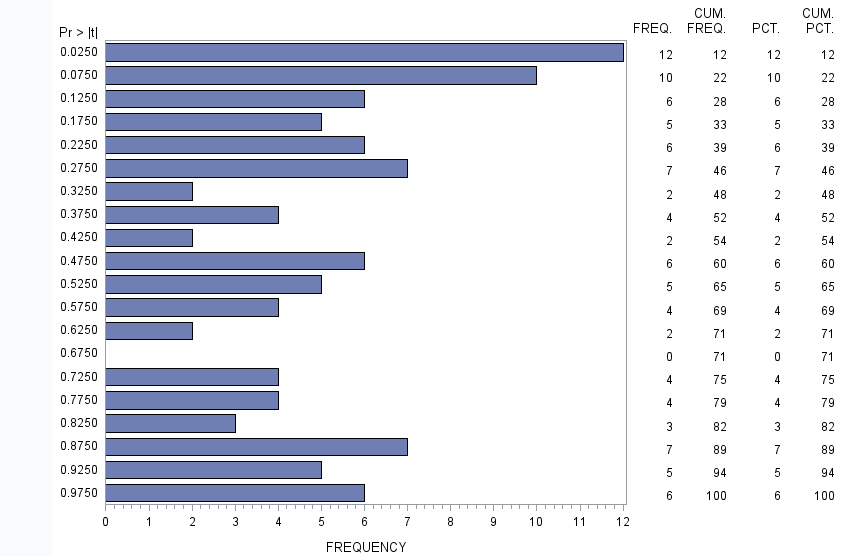 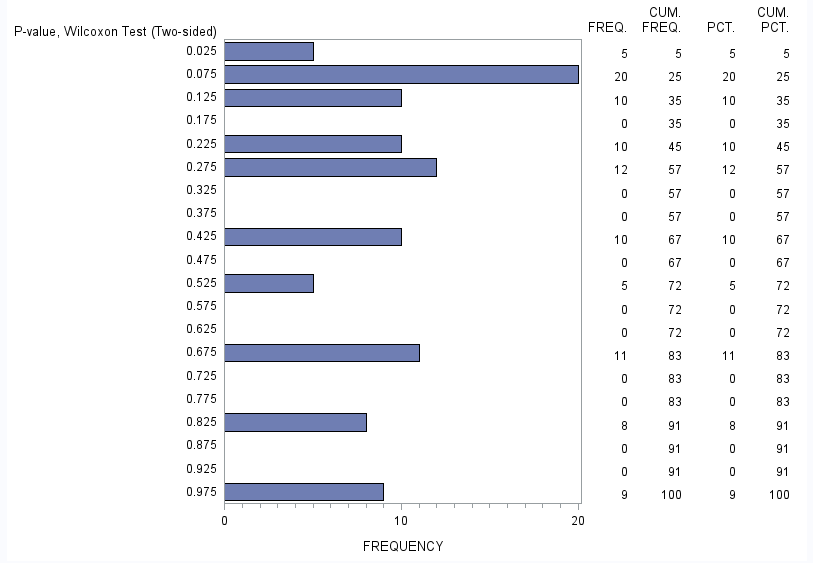 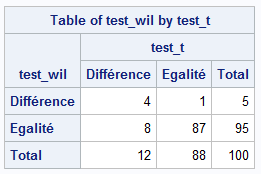 Séminaire Statistique et Sport : le match est lancé
2 mai 2019
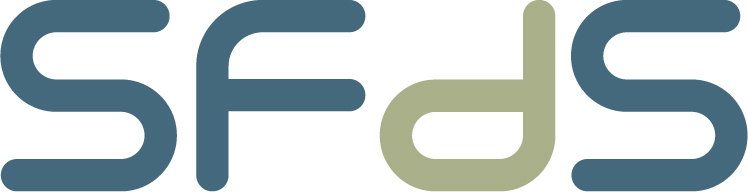 APPROCHE CLASSIQUE : FRÉQUENTISTE
Petits effets : 400 m vs 800 m (n1=400  n2=400)
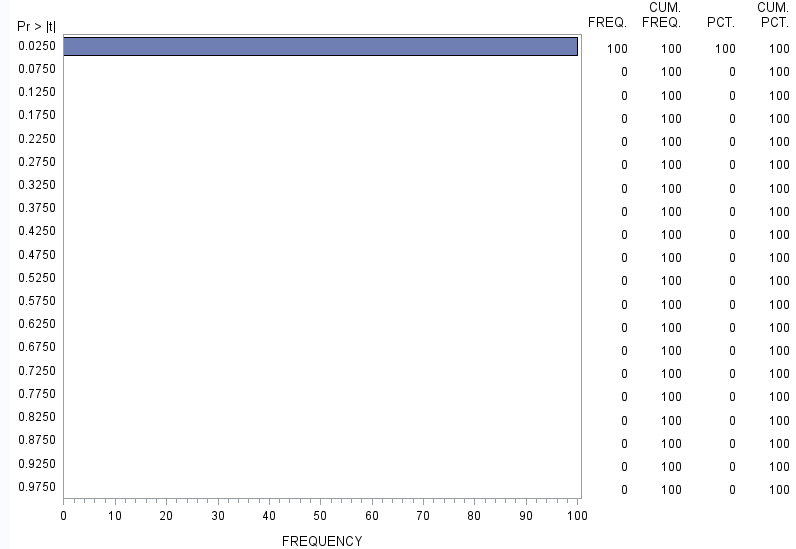 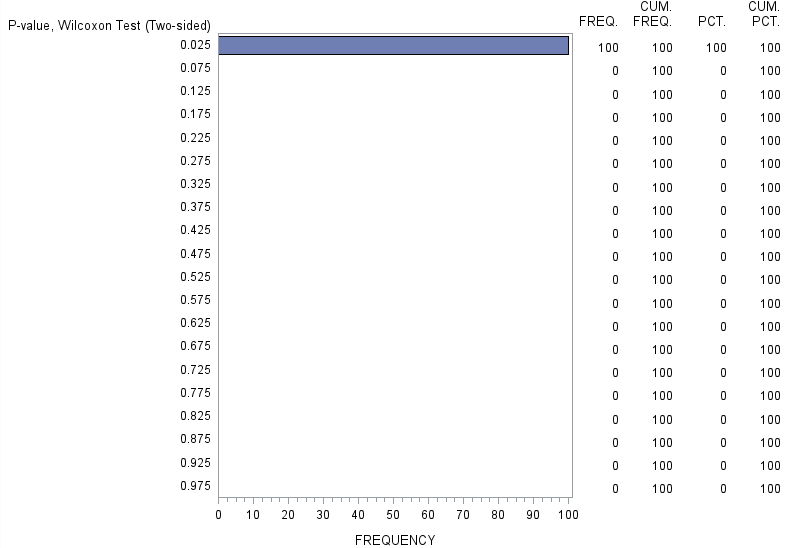 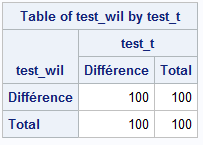 Séminaire Statistique et Sport : le match est lancé
2 mai 2019
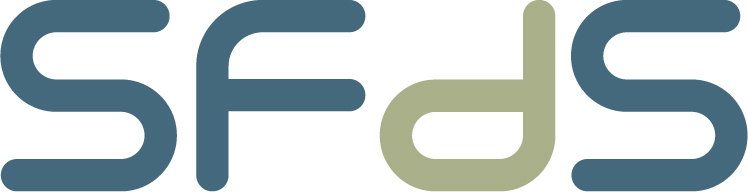 APPROCHE CLASSIQUE : FRÉQUENTISTE
Grands effets : 100 m vs 800 m (n1=5  n2=5)
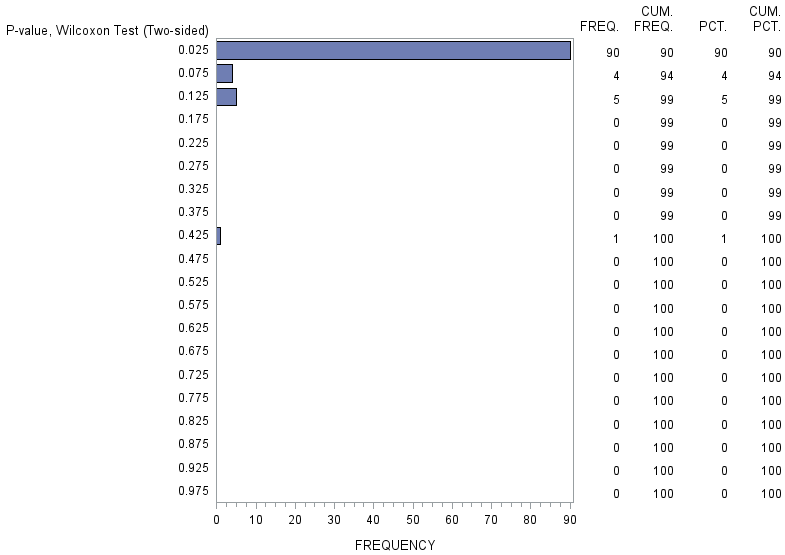 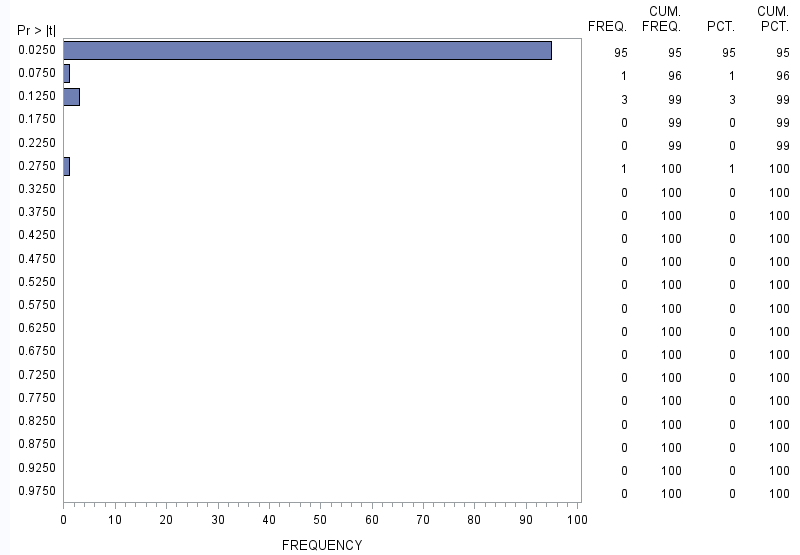 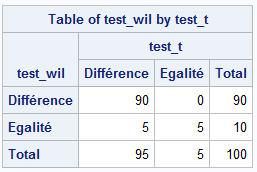 Séminaire Statistique et Sport : le match est lancé
2 mai 2019
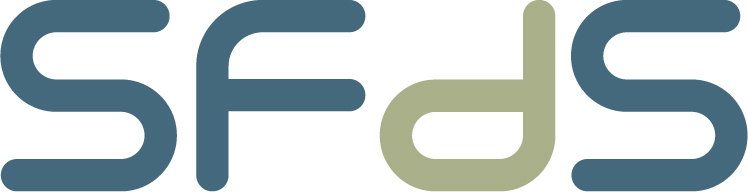 APPROCHE CLASSIQUE : Bayésienne
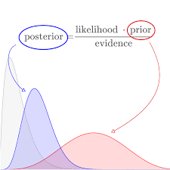 T  : Théorie (µ100 = µ800)
D : Données

P(T|D) = posterior
P(D|T) = likelihood
P(T)      = prior
P(D)     = evidence


Et c'est tout ! Enfin...
Séminaire Statistique et Sport : le match est lancé
2 mai 2019
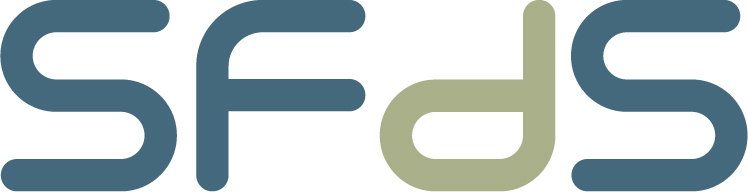 APPROCHE CLASSIQUE : Bayésienne
L'a priori n'est pas ton ennemi :
Formidable outil de méta-analyse (a priori issu de la littérature)
L'objectivité n'est que de la subjectivité bien cachée
Si l'on n'a pas d'avis, il existe aussi des a priori pour l'exprimer
L'effet de l'a priori devient vite négligeable
Il est indispensable au raisonnement probabiliste

                                                


                                             → Mais c'est mieux de bien le choisir
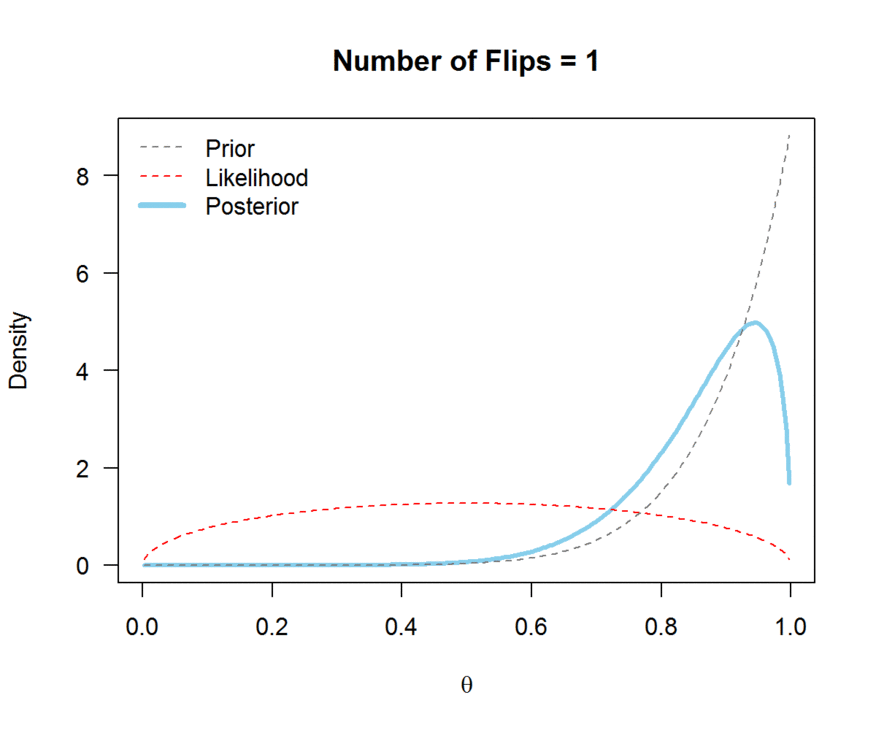 Séminaire Statistique et Sport : le match est lancé
2 mai 2019
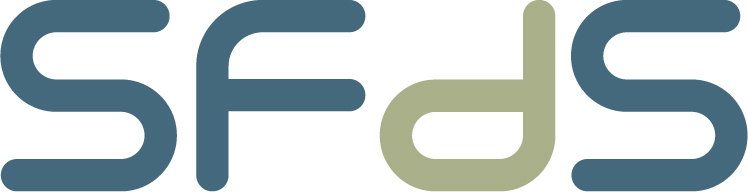 APPROCHE CLASSIQUE : Bayésienne
L'inférence Bayésienne en pratique:

Procédure d'estimation identique pour tous les modèles
Rarement calculable à la main → méthodes d'échantillonnage
Coût algorithmique important quand N grandit
Une interprétation naturelle en terme de probabilités

→ Mais relativement simple à utiliser de nos jours ! (JAGS, BUGS, …)

library(BEST)
res = BESTmcmc(y1 = db1$Vitesse , y2= db2$Vitesse)
plot(res, showCurve = T)
Séminaire Statistique et Sport : le match est lancé
2 mai 2019
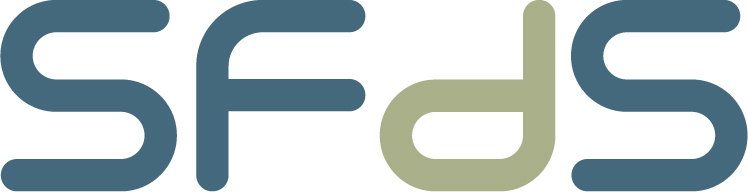 Un Exemple en natation
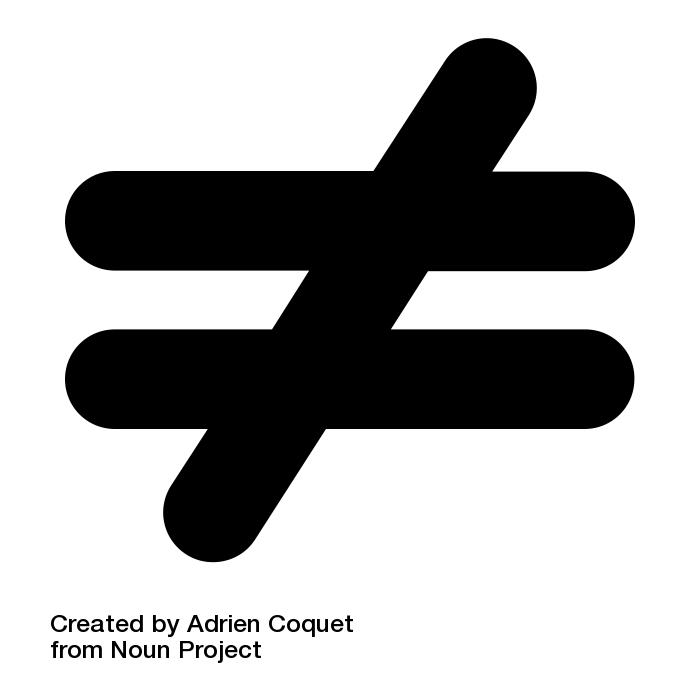 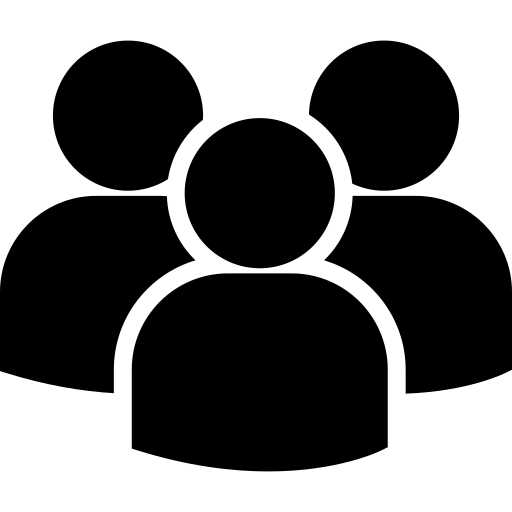 0/0/100
Almost certainly large increase
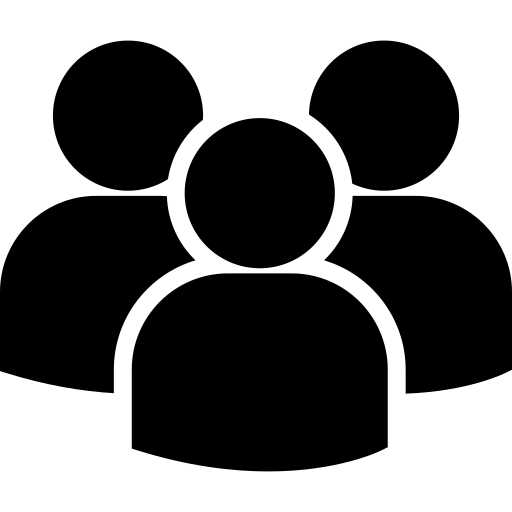 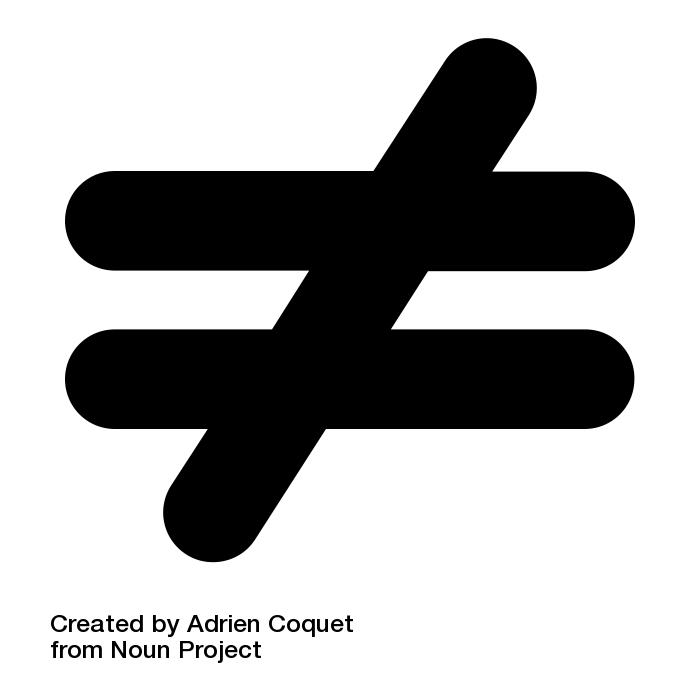 Almost certainly large increase
5/40/55
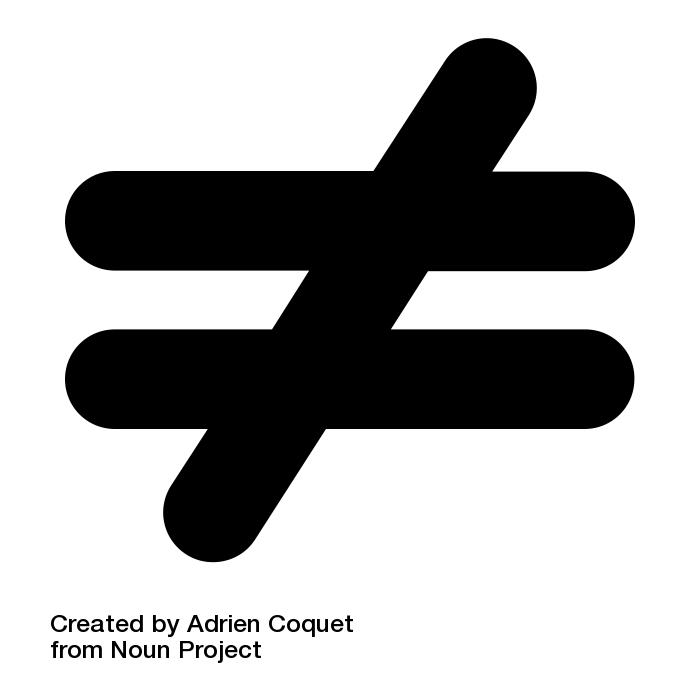 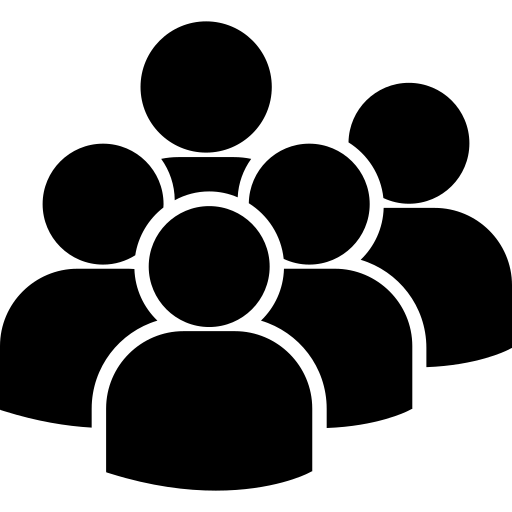 Almost certainly large increase
0/0/100
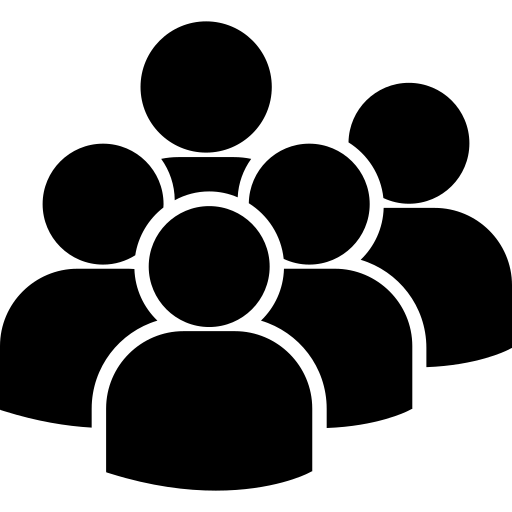 Almost certainly large increase
0/0/100
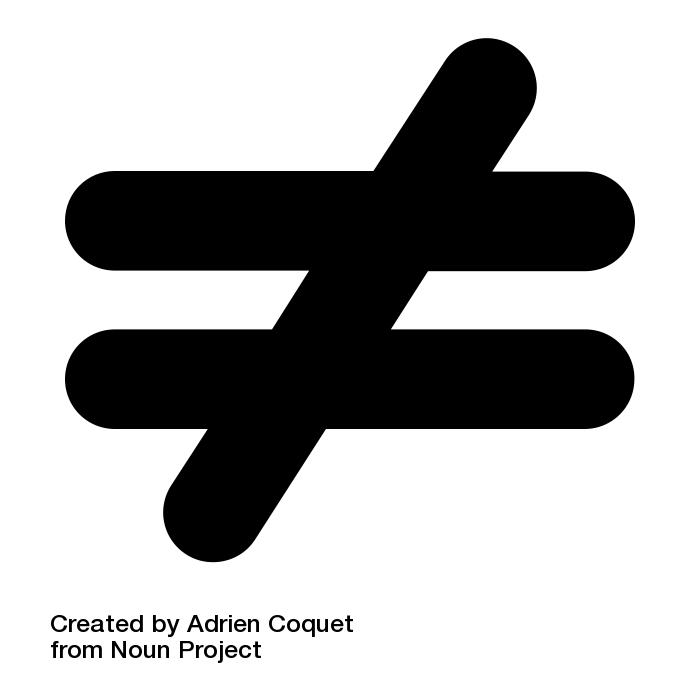 Séminaire Statistique et Sport : le match est lancé
2 mai 2019
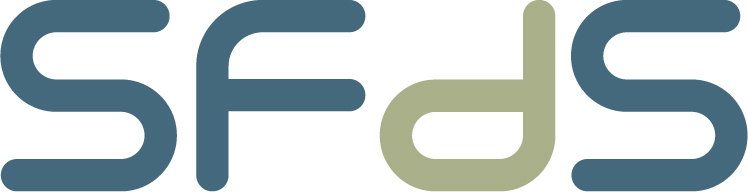 UN EXEMPLE EN natation
Echantillons de taille 5







       100m vs 800m                                400m vs 800m
    Moyenne =  0.862                         Moyenne =  0.142
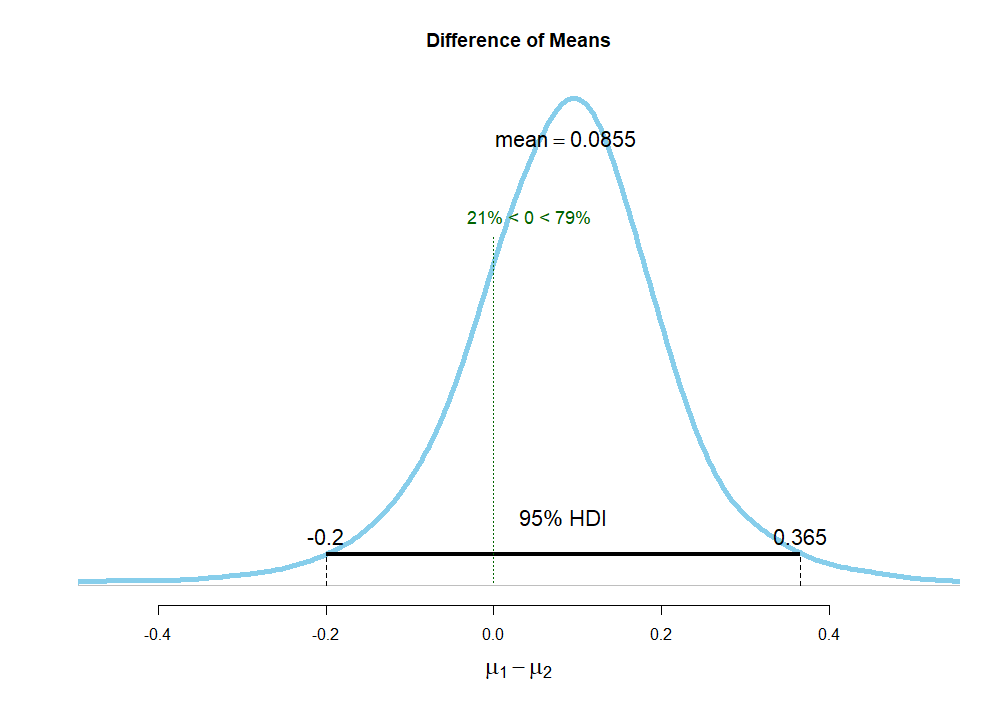 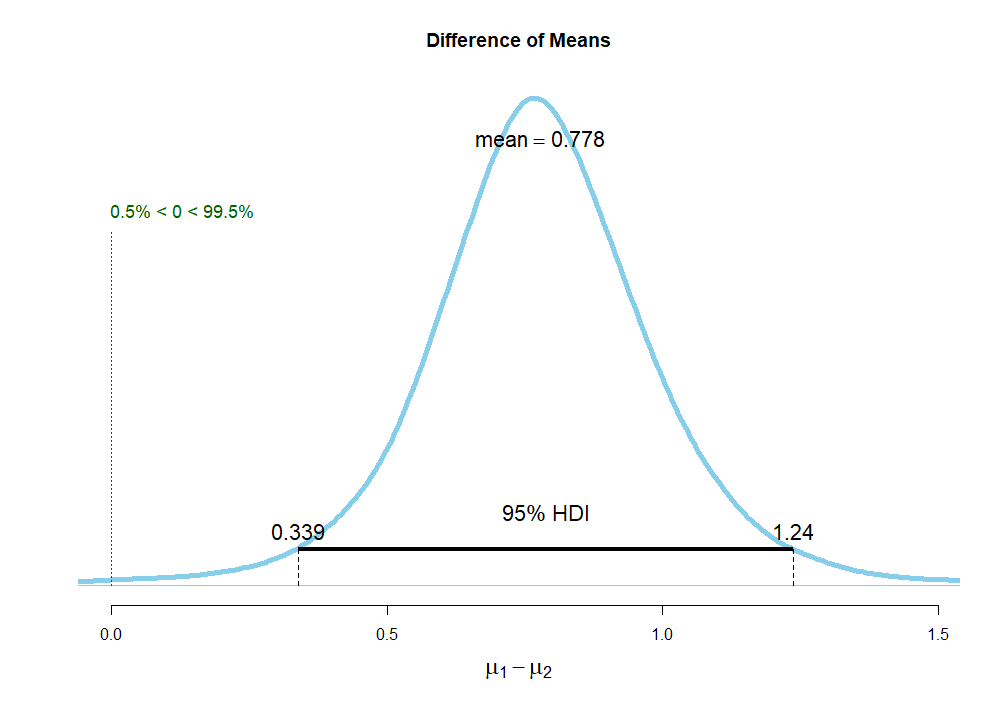 Séminaire Statistique et Sport : le match est lancé
2 mai 2019
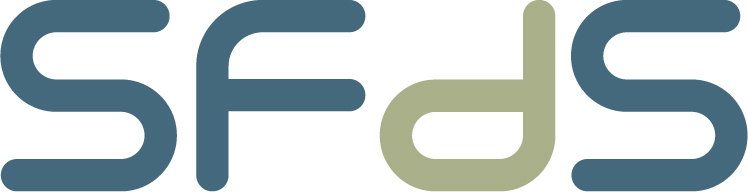 UN EXEMPLE EN natation
Echantillons de taille 400 







       100m vs 800m                                400m vs 800m
    Moyenne =  0.862                         Moyenne =  0.142
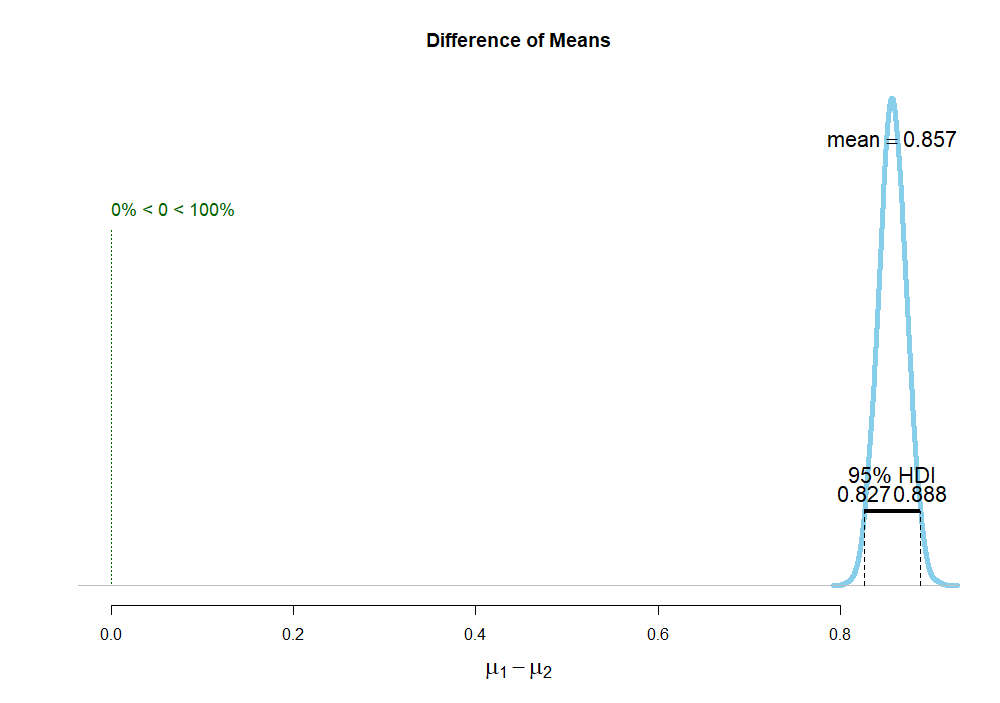 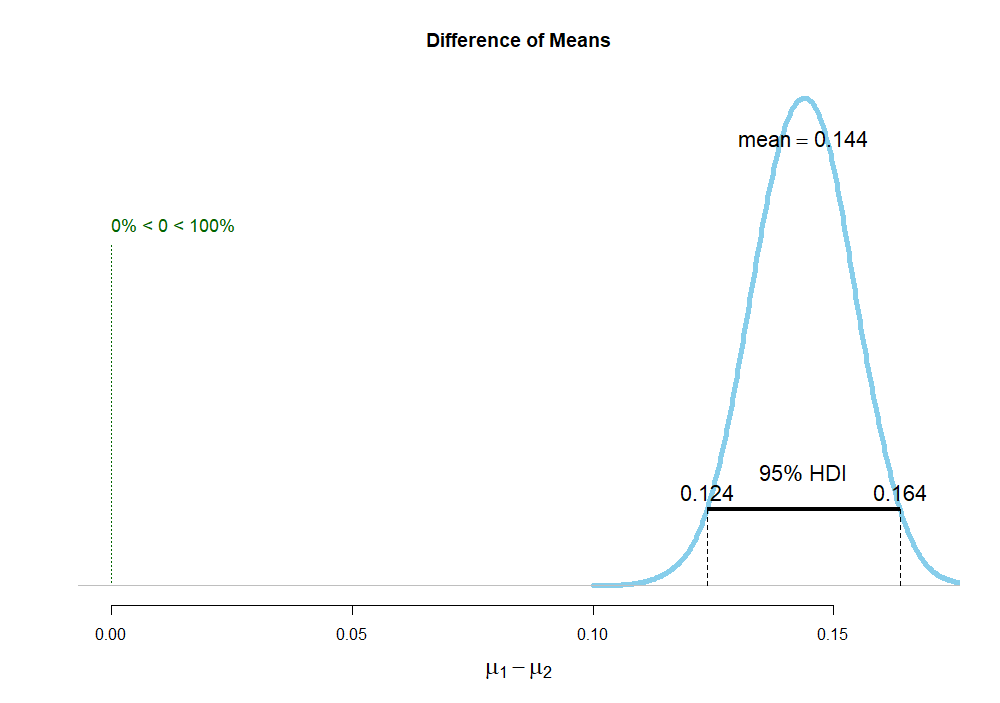 Séminaire Statistique et Sport : le match est lancé
2 mai 2019
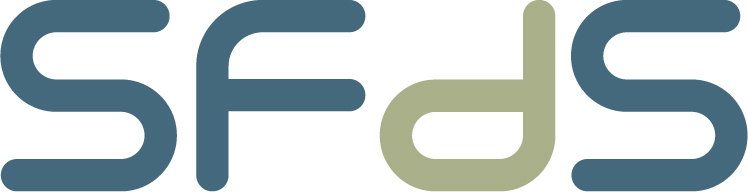 Bilan et messages
MBI: +  Interprétation séduisante
         - Théoriquement non valide (pas de contrôle des faux positifs)
        → Fausse bonne idée

Fréquentiste: + Simple, calculs rapides, et valide théoriquement                       
                        - difficile à interpréter et pas d'incertitude
                       → Cadre privilégié lorsque n est grand

Bayésien:  + Naturel à interpréter, incertitude et valide théoriquement
                   - Difficile à comprendre et calculer à première vue 
                  → Cadre privilégié lorsque n est petit
Notre opinion: 
Tous les modèles sont faux, mais il est important de savoir à quel point.
Séminaire Statistique et Sport : le match est lancé
2 mai 2019
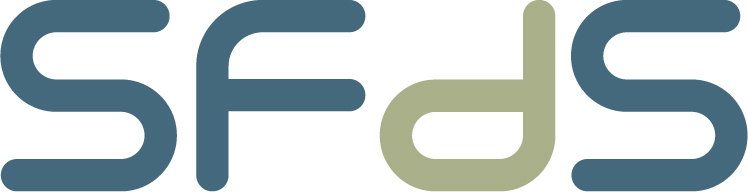 Références
Making Meaningful Inferences About Magnitudes - W. G. Hopkins & A. M. Batterham – IJSPP – 2006

Magnitude-based inference: What is it? How does it work and is it appropriate? - B. Van Hooren – 2018

The Problem with "Magnitude-Based Inference" -  K. L. Sainani – MSSE- 2018

The Problems with "The Problem with 'Magnitude-Based Inference'" -  A. M. Batterham & W. G. Hopkins - MSSE - 2018

Bayesian Estimation of Small Effects in Exercise and Sports Science - K. L. Mengersen & al. - Plos one – 2015
Séminaire Statistique et Sport : le match est lancé
2 mai 2019
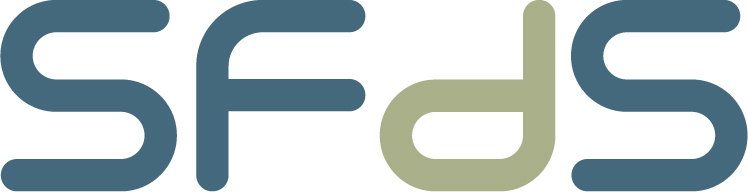 JASP : un pas vers bayes
Logiciel graphique gratuit et open source.
Ressemble à SPSS
Promeut la reproductibilité et la transparence
Intègre facilement des analyses Bayésiennes
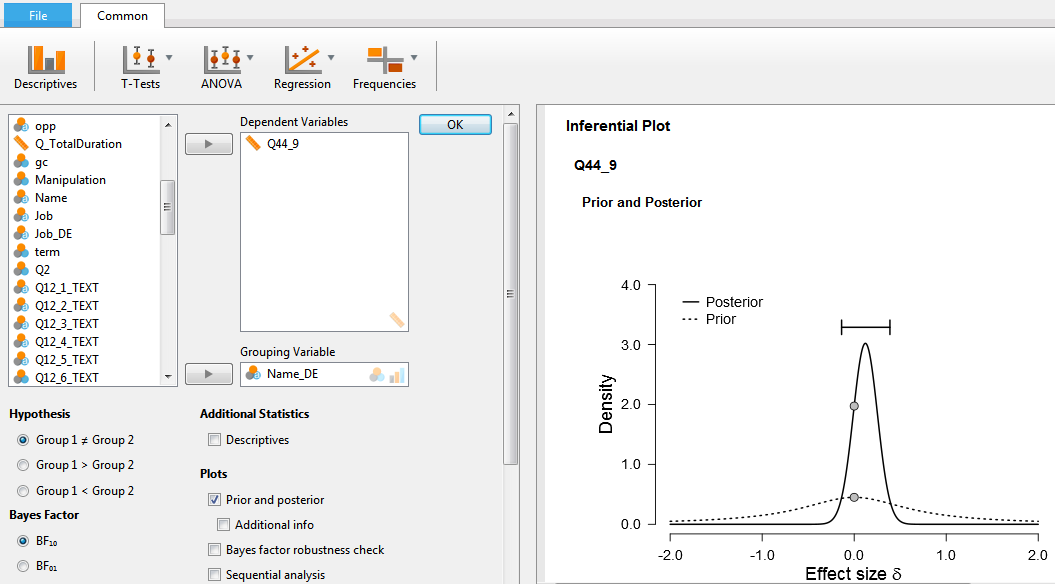 Séminaire Statistique et Sport : le match est lancé
2 mai 2019
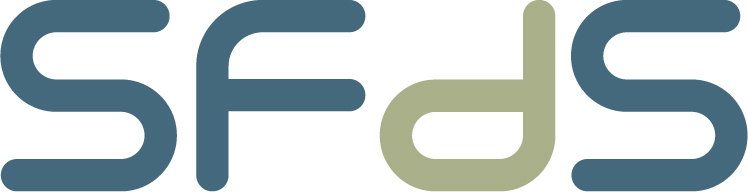 BACK UP
Assemblée Générale  SFdS 2017
Les approches statistiques
Les forces en présence !

(i) Présence d’observations atypiques
(ii) Loi du phénomène étudié : gaussien ou non
(iii) Variances des deux échantillons à comparer : égalité ou non
(iv) Approches : fréquentiste (paramétrique ou non)  – bayesien
(v) Statistiques et tests associés : 
       t-test (Student ou Welch) → écart standardisé entre les moyennes
       Wilcoxon/Mann-Whitney → écart entre les rangs des observations
       Kolmogorov-Smirnov → plus grand écart entre les fonctions de répartition empiriques
       Bayesien
(vi) Mesure de la taille de l’effet : faible ou élevée
(vii) Mesure de l’incertitude des résultats des tests : Intervalle de confiance ou non
(viii) Taille des échantillons : petite ou grande
(ix) Outils pour l’interprétation (les interprétations) des résultats
Séminaire Statistique et Sport
3 mai 2019
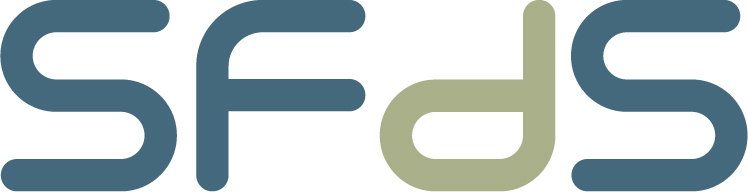 Les approches statistiques
Les forces et les faiblesses (petits échantillons)

(i) Présence d’observations atypiques
      t-test (Student ou Welch) →  [pas robuste]
      Wilcoxon/Mann-Whitney & Kolmogorov-Smirnov →  [généralement robuste]
      Statistiques robustes avec précaution → 

(ii) Loi du phénomène étudié
           t-test (Student ou Welch) →  [non utilisable]
           Wilcoxon/Mann-Whitney & Kolmogorov-Smirnov →  [adapté]

(iii) Variances des deux échantillons à comparer
         t-test (Student ou Welch) →  [obligatoire] 
         Wilcoxon/Mann-Whitney & Kolmogorov-Smirnov →  [inutile]

(iv) Mesure de l’incertitude des résultats des tests
        t-test (Student ou Welch) →  [intervalle de confiance classique] 
        Wilcoxon/Mann-Whitney →  [intervalle de confiance possible sur les rangs, pas utilisé]  
        Kolmogorov-Smirnov →  [inexistant]
Séminaire Statistique et Sport
3 mai 2019
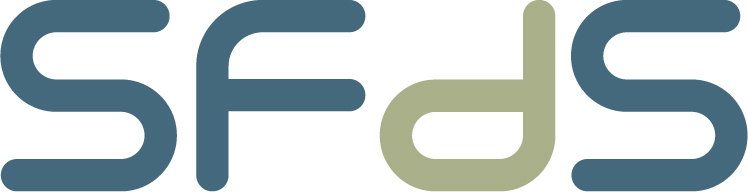 Les approches statistiques
Les forces et les faiblesses (petits échantillons)
			             Variances 
			                          Moyennes =
			                          Ech 2 : Non G
				Atypique
				
				Variances =
				Moyennes =
				Ech 2 : Non G
				Atypique




				Variances 
				 Moyennes =
				

				Variances =
				 Moyennes =
				Ech 1 : Pas G
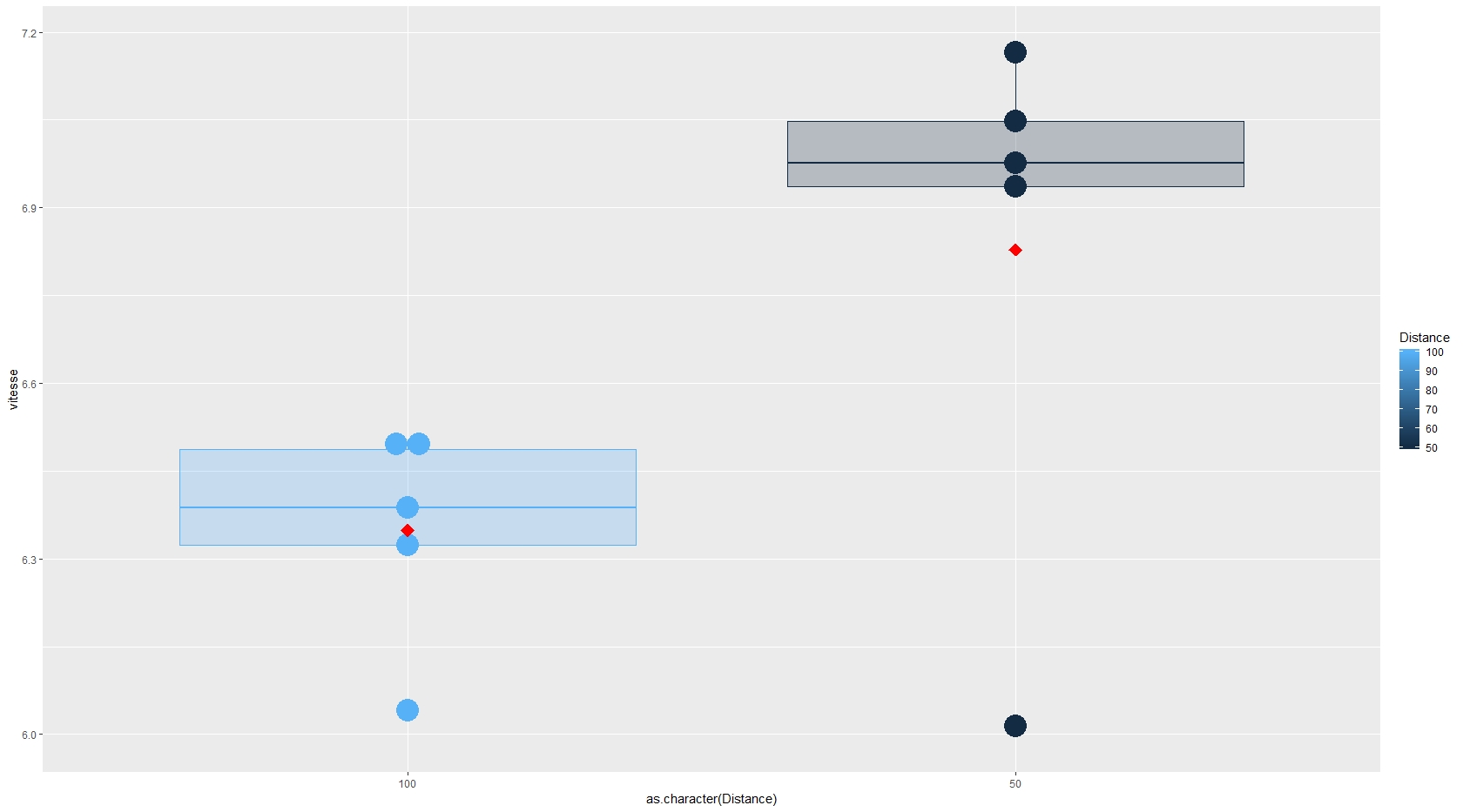 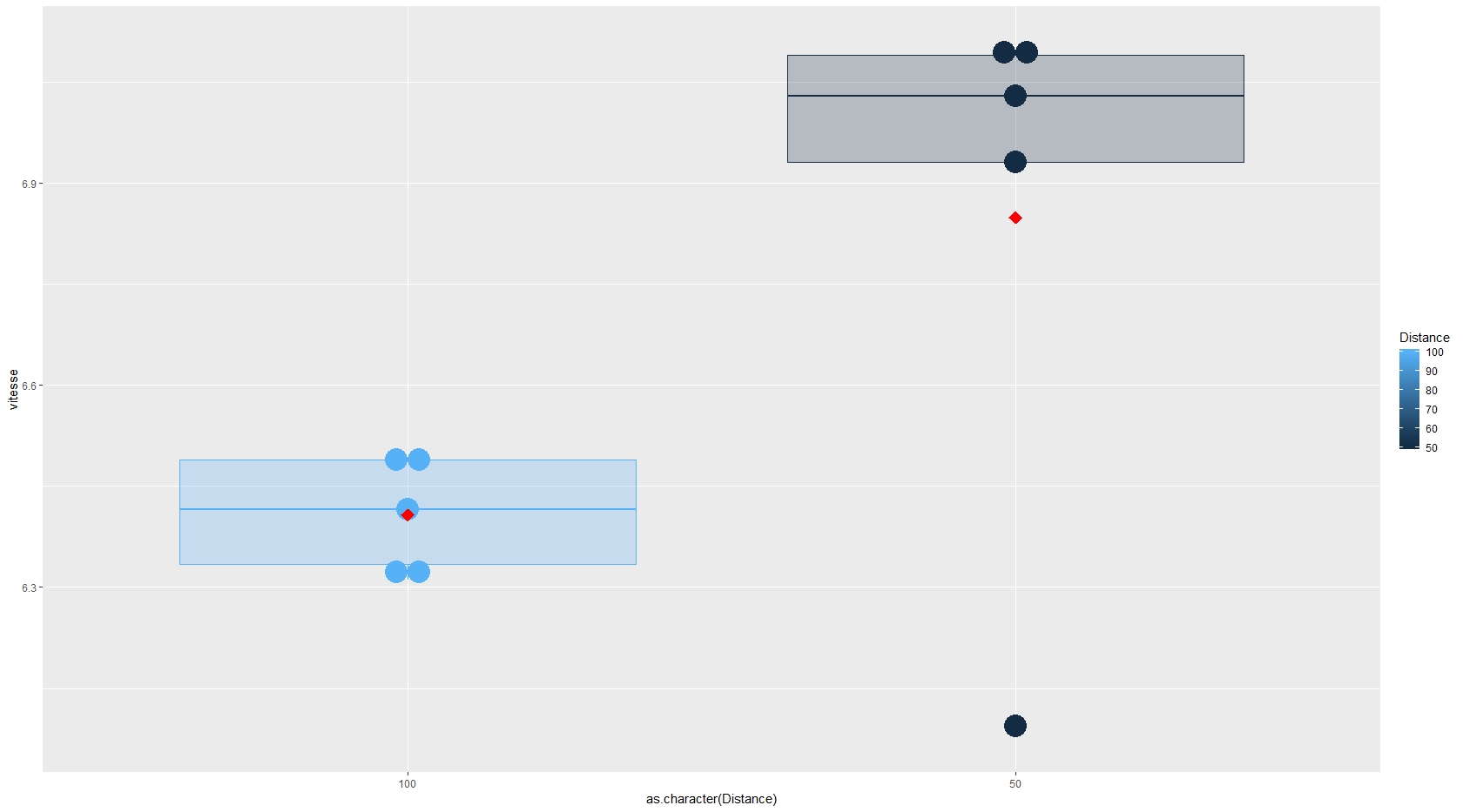 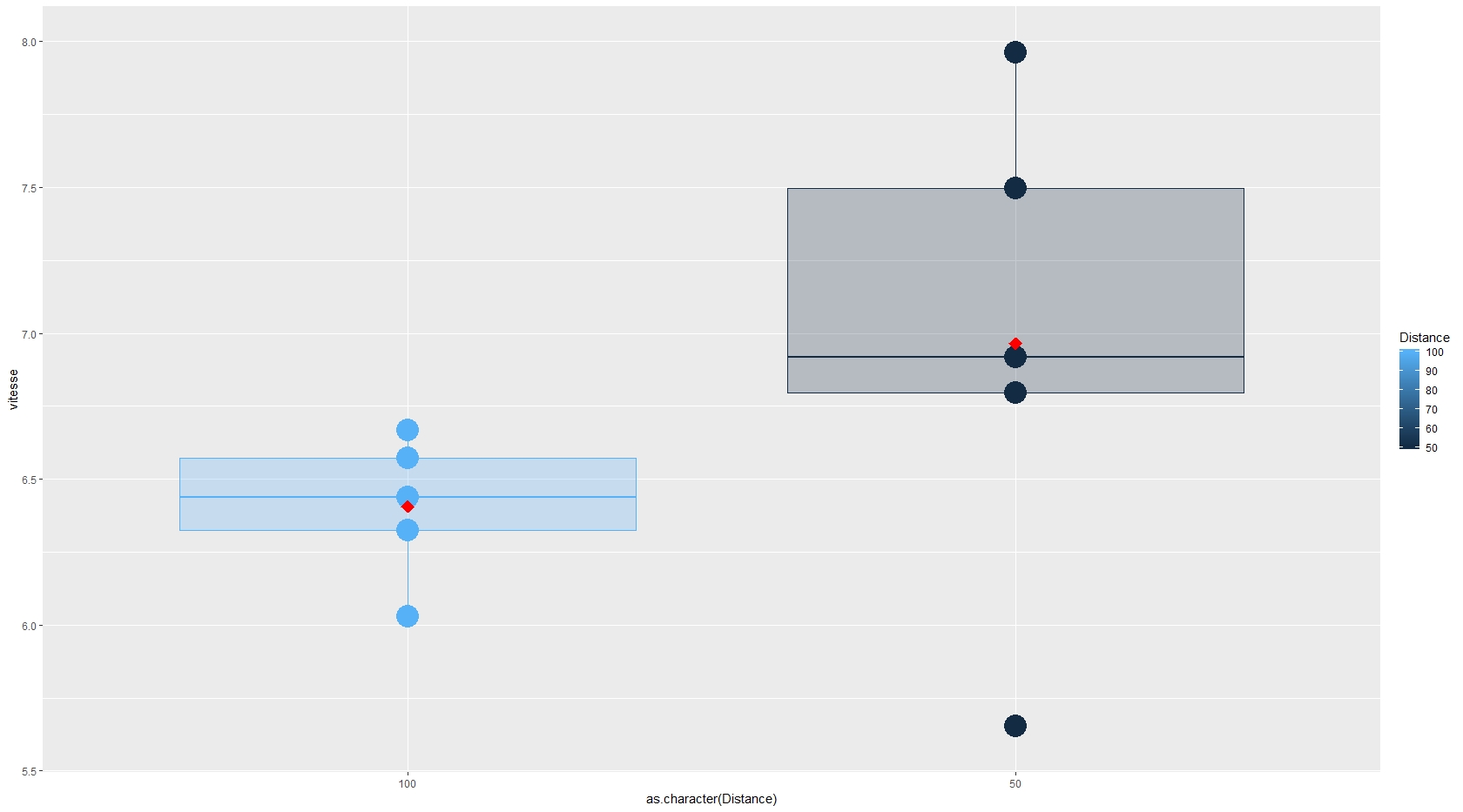 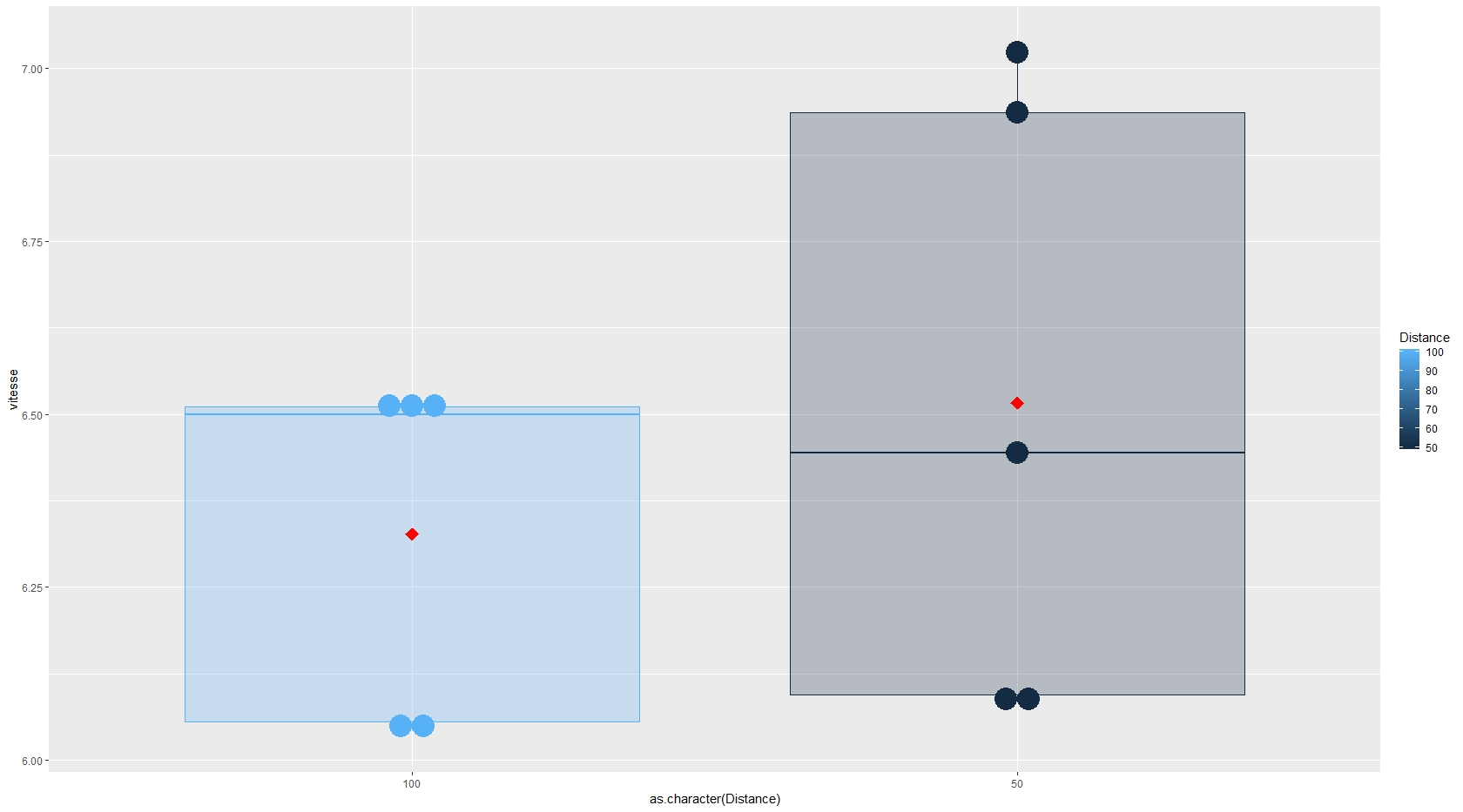 Séminaire Statistique et Sport
3 mai 2019
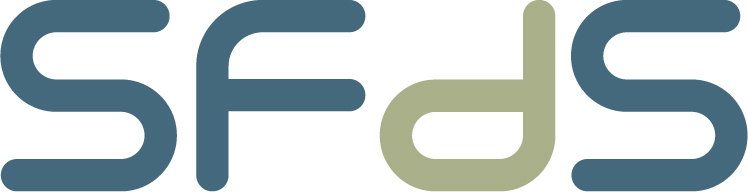 MBI : pourquoi et comment ?
Utilisation simplifié sous Excel
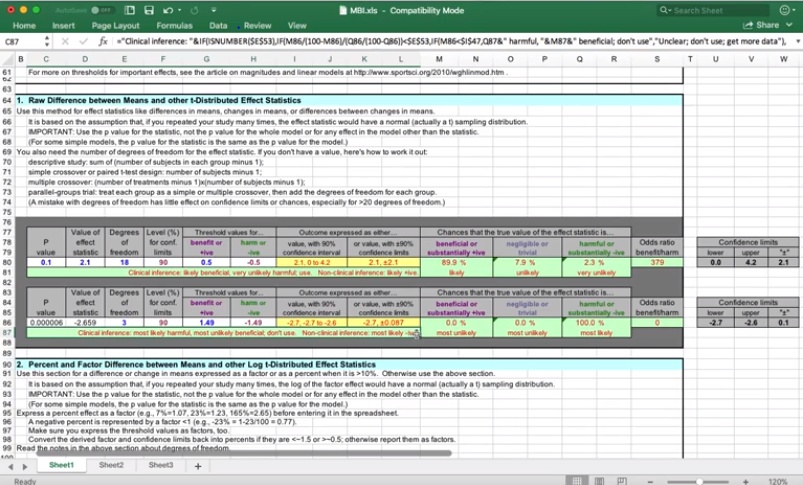 Séminaire Statistique et Sport : le match est lancé
2 mai 2019
Les approches statistiques
Les forces en présence !

(i) Présence d’observations atypiques
(ii) Loi du phénomène étudié : gaussien ou non
(iii) Variances des deux échantillons à comparer : égalité ou non
(iv) Approches : fréquentiste (paramétrique ou non)  – bayesien
(v) Statistiques et tests associés : 
       t-test (Student ou Welch) → écart standardisé entre les moyennes
       Wilcoxon/Mann-Whitney → écart entre les rangs des observations
       Kolmogorov-Smirnov → plus grand écart entre les fonctions de répartition empiriques
       Bayesien
(vi) Mesure de la taille de l’effet : faible ou élevée
(vii) Mesure de l’incertitude des résultats des tests : Intervalle de confiance ou non
(viii) Taille des échantillons : petite ou grande
(ix) Outils pour l’interprétation (les interprétations) des résultats
Séminaire Statistique et Sport : le match est lancé
2 mai 2019
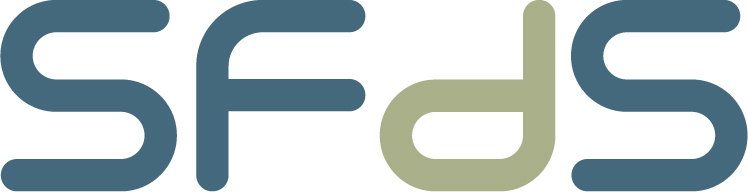 Les approches statistiques
Un tableau synoptique
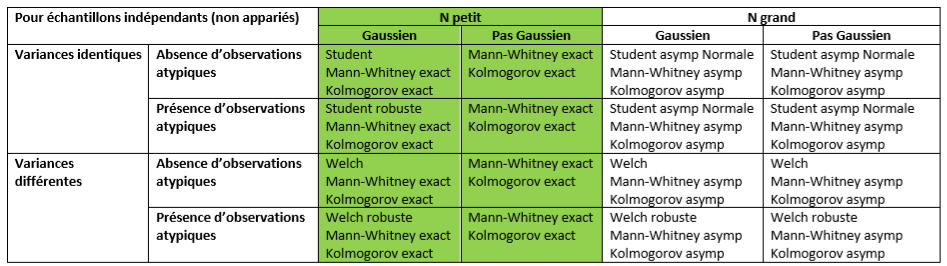 Séminaire Statistique et Sport : le match est lancé
2 mai 2019
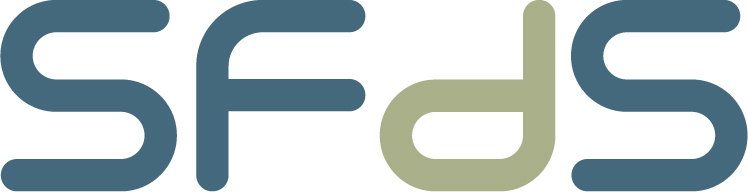 Les approches statistiques
Les forces et les faiblesses (petits échantillons)

(i) Présence d’observations atypiques
      t-test (Student ou Welch) →  [pas robuste]
      Wilcoxon/Mann-Whitney & Kolmogorov-Smirnov →  [généralement robuste]
      Statistiques robustes avec précaution → 

(ii) Loi du phénomène étudié
           t-test (Student ou Welch) →  [non utilisable]
           Wilcoxon/Mann-Whitney & Kolmogorov-Smirnov →  [adapté]

(iii) Variances des deux échantillons à comparer
         t-test (Student ou Welch) →  [obligatoire] 
         Wilcoxon/Mann-Whitney & Kolmogorov-Smirnov →  [inutile]

(iv) Mesure de l’incertitude des résultats des tests
        t-test (Student ou Welch) →  [intervalle de confiance classique] 
        Wilcoxon/Mann-Whitney →  [intervalle de confiance possible sur les rangs, pas utilisé]  
        Kolmogorov-Smirnov →  [inexistant]
Séminaire Statistique et Sport : le match est lancé
2 mai 2019
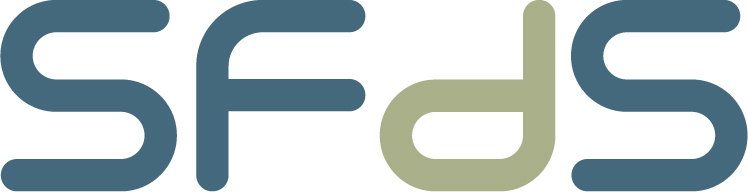 Les approches statistiques
Les forces et les faiblesses (petits échantillons)
			             Variances 
			                          Moyennes =
			                          Ech 2 : Non G
				Atypique
				
				Variances =
				Moyennes =
				Ech 2 : Non G
				Atypique




				Variances 
				 Moyennes =
				

				Variances =
				 Moyennes =
				Ech 1 : Pas G
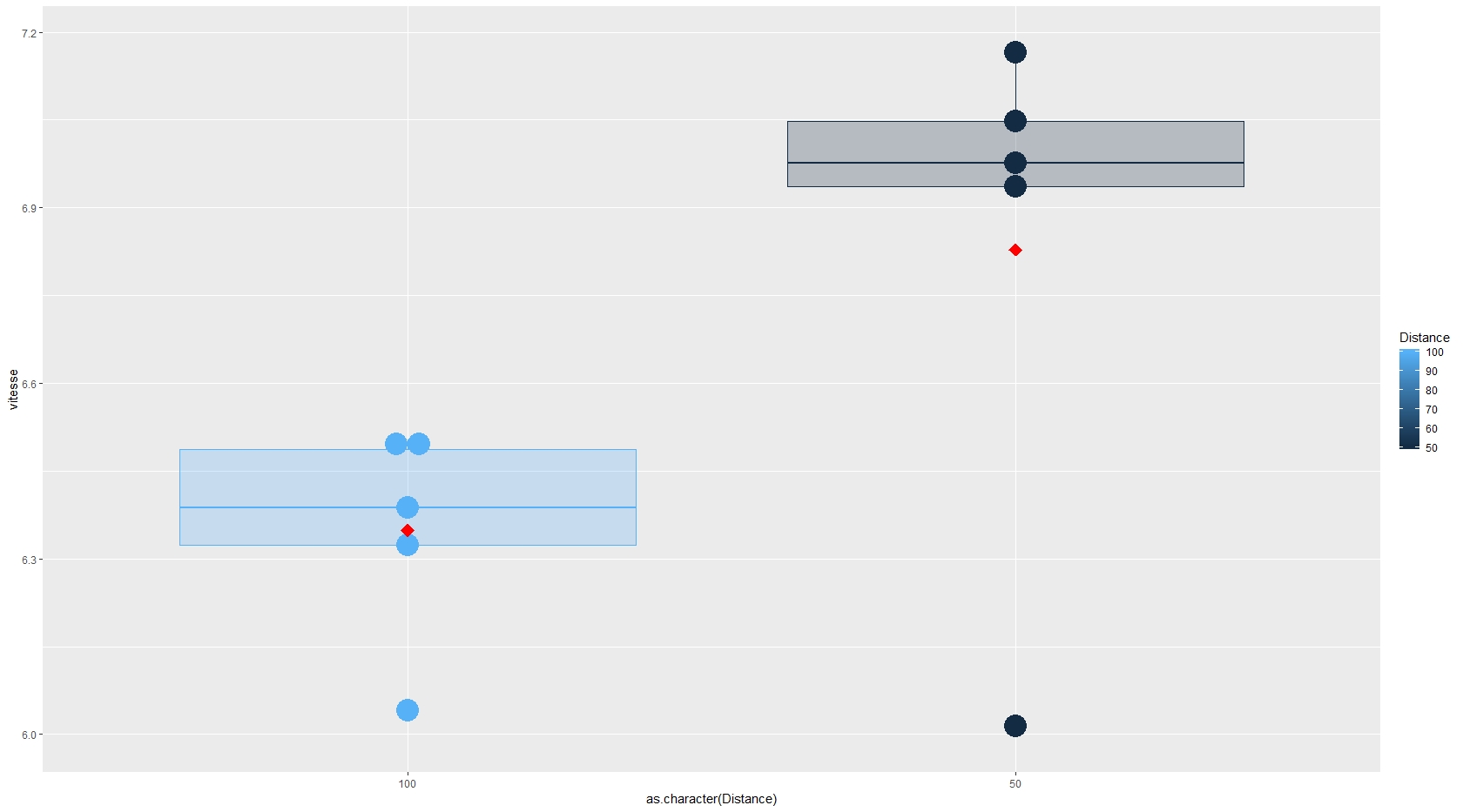 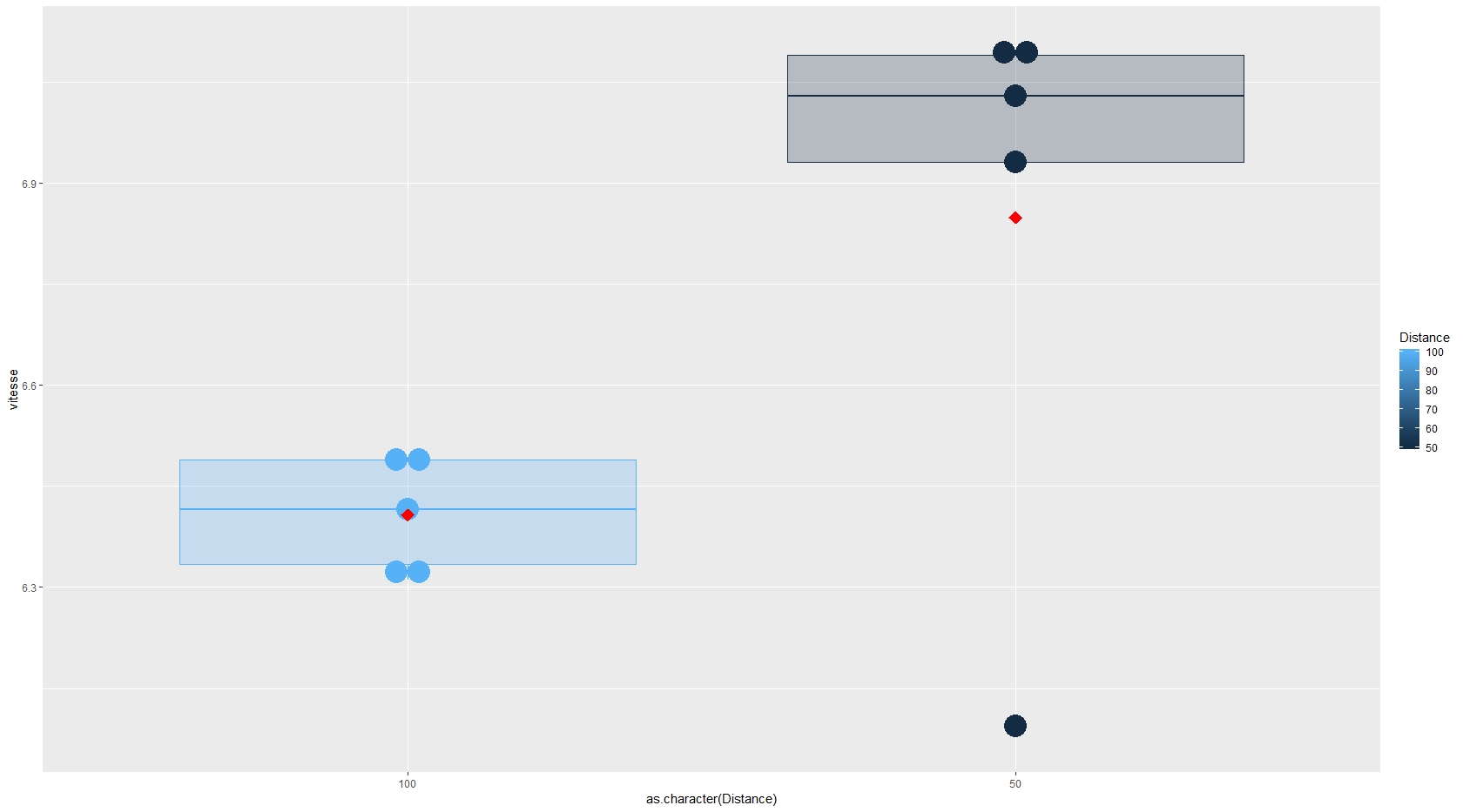 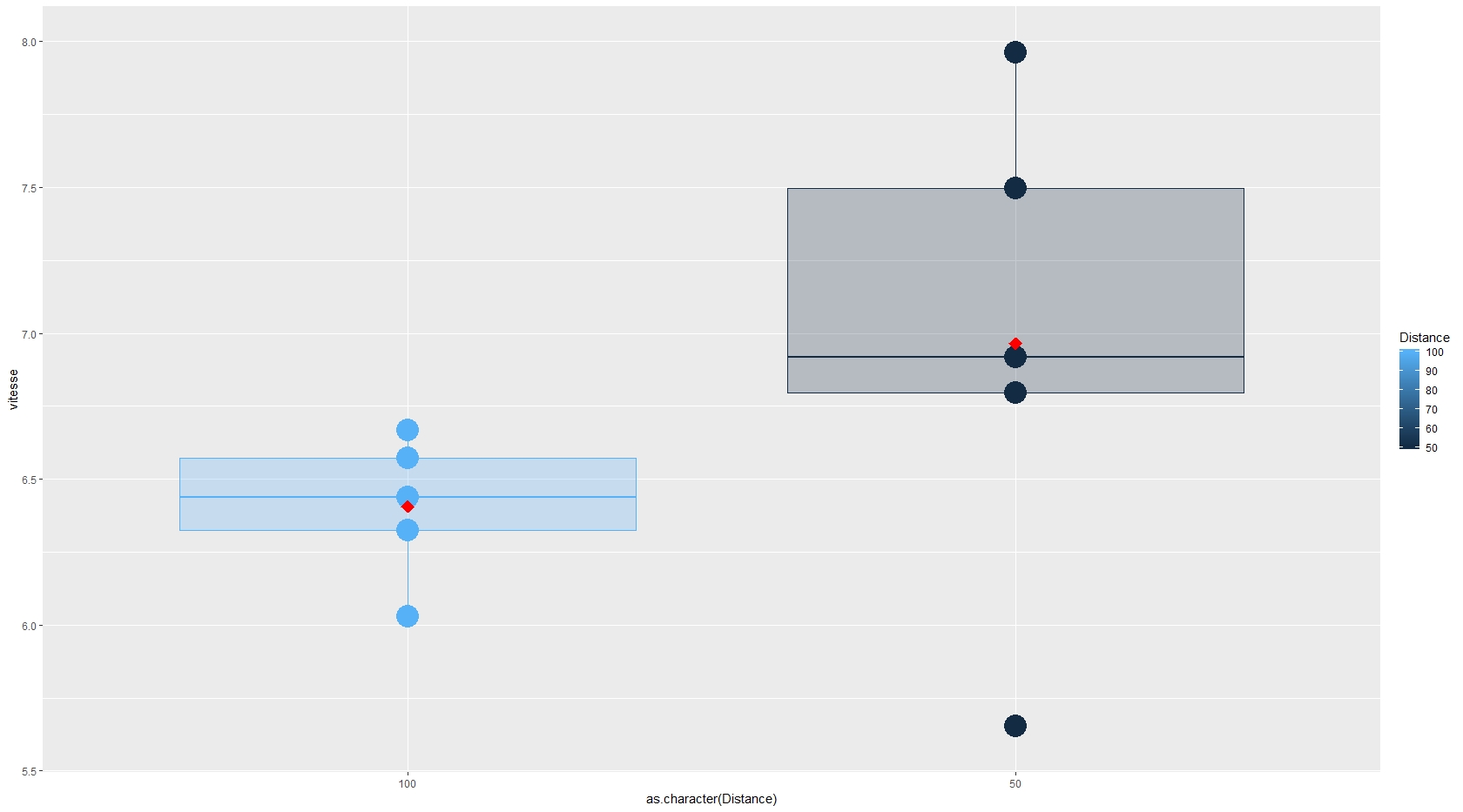 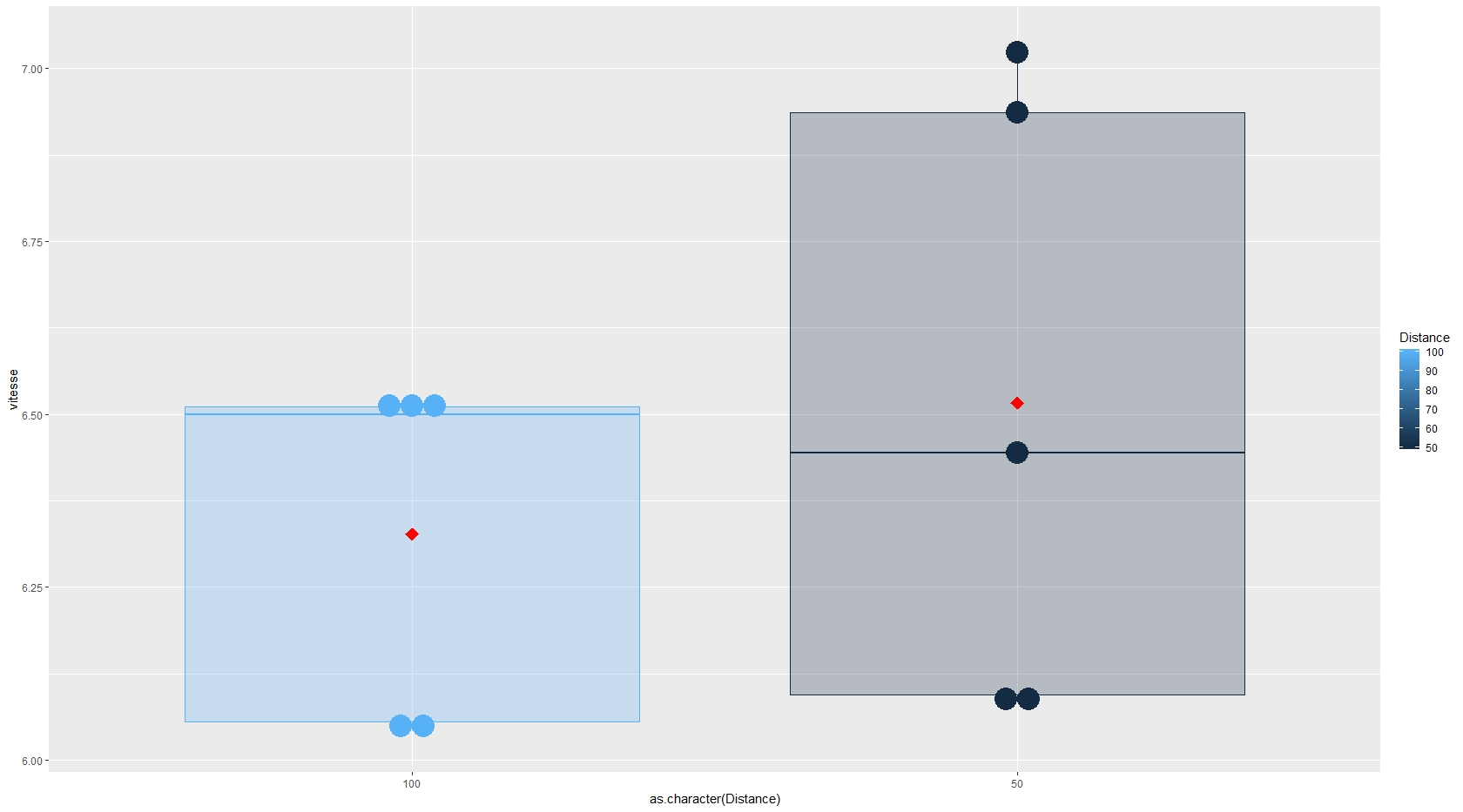 Séminaire Statistique et Sport : le match est lancé
2 mai 2019
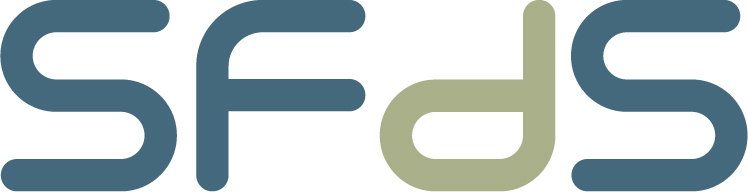 Les approches statistiques
Les forces et les faiblesses (grands échantillons)

(i) Présence d’observations atypiques (en faible proportion)
      t-test (Student ou Welch) →  [peu d’influence] 
      Wilcoxon/Mann-Whitney & Kolmogorov-Smirnov →  [peu d’influence] 

(ii) Loi du phénomène étudié
           t-test (Student ou Welch) →  [convergence vers la loi Normale] 
           Wilcoxon/Mann-Whitney & Kolmogorov-Smirnov (asymptotique) →  [idem]

(iii) Mesure de la taille de l’effet
        t-test (Student ou Welch) →  [p-valeurs très faibles  rejet H0 systématique] 
        Wilcoxon/Mann-Whitney & Kolmogorov-Smirnov (asymptotique) →  [idem]

(iv) Mesure de l’incertitude des résultats des tests
            t-test →  [intervalle de confiance classique]
             Wilcoxon/Mann-Whitney →  [intervalle de confiance possible sur l’écart standardisé] 
             Kolmogorov-Smirnov →  [inexistant]
Séminaire Statistique et Sport : le match est lancé
2 mai 2019
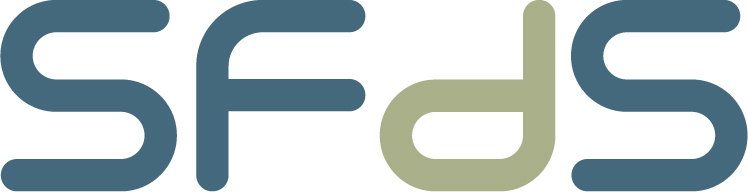